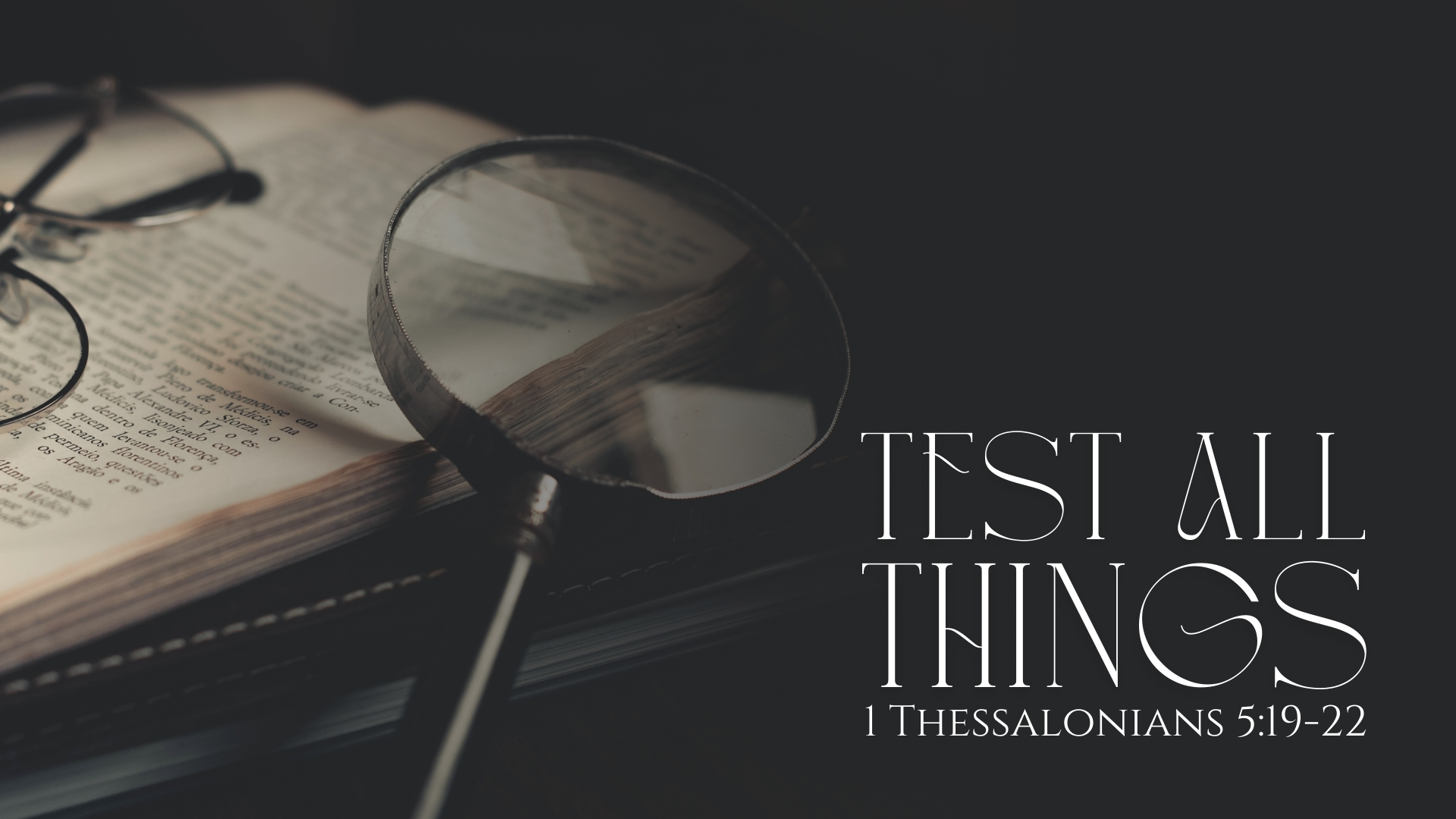 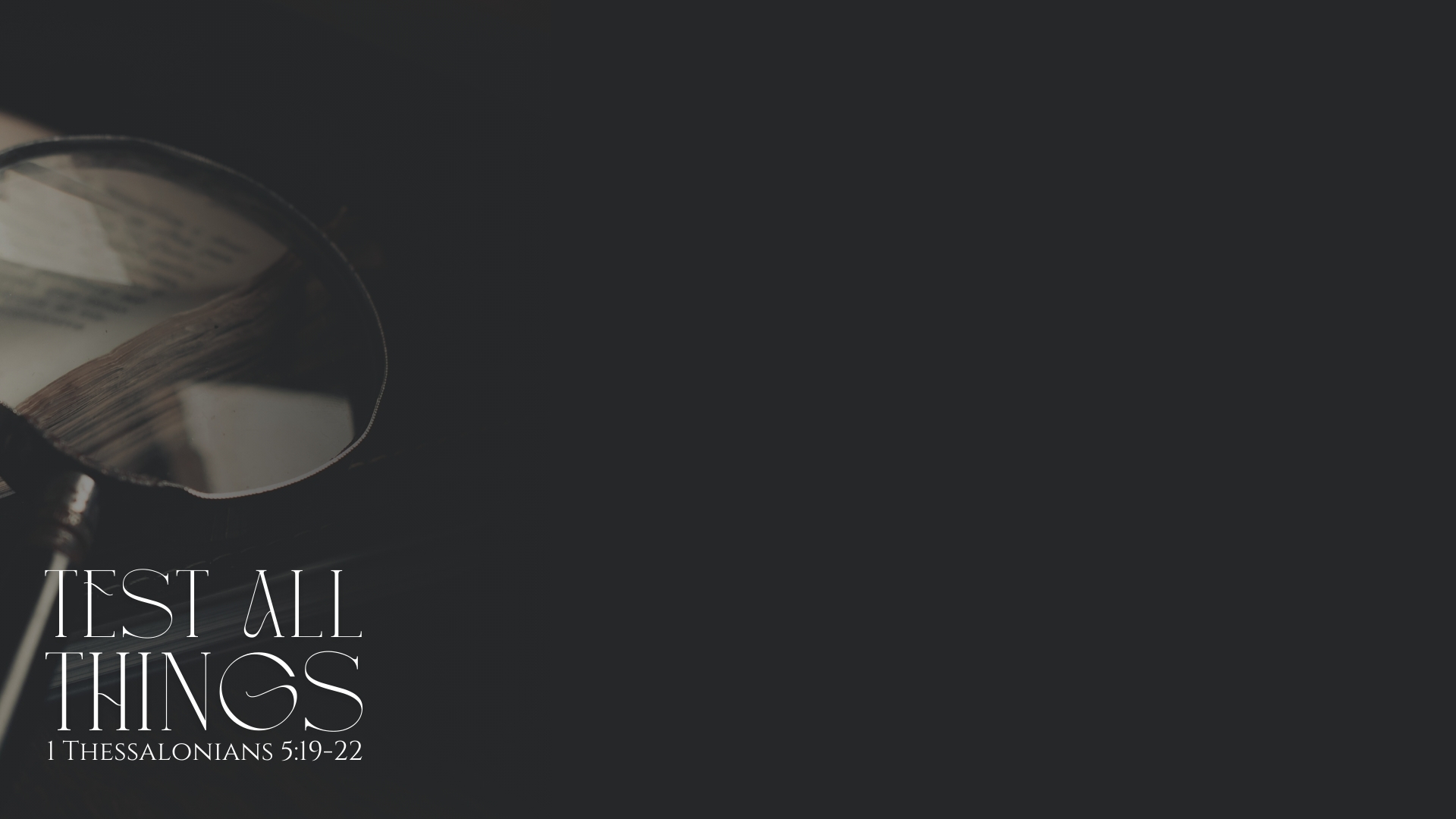 Standards and Their Results
Test – dokimazō – “(1) to test, examine, prove, scrutinise (to see whether a thing is genuine or not), as metals; (2) to recognise as genuine after examination, to approve, deem worthy” (THAYER) 
LXX – “As silver and gold are tried in a furnace, so are choice hearts with the Lord.” (Proverbs 17:3)
A standard determines whether something is true or false.
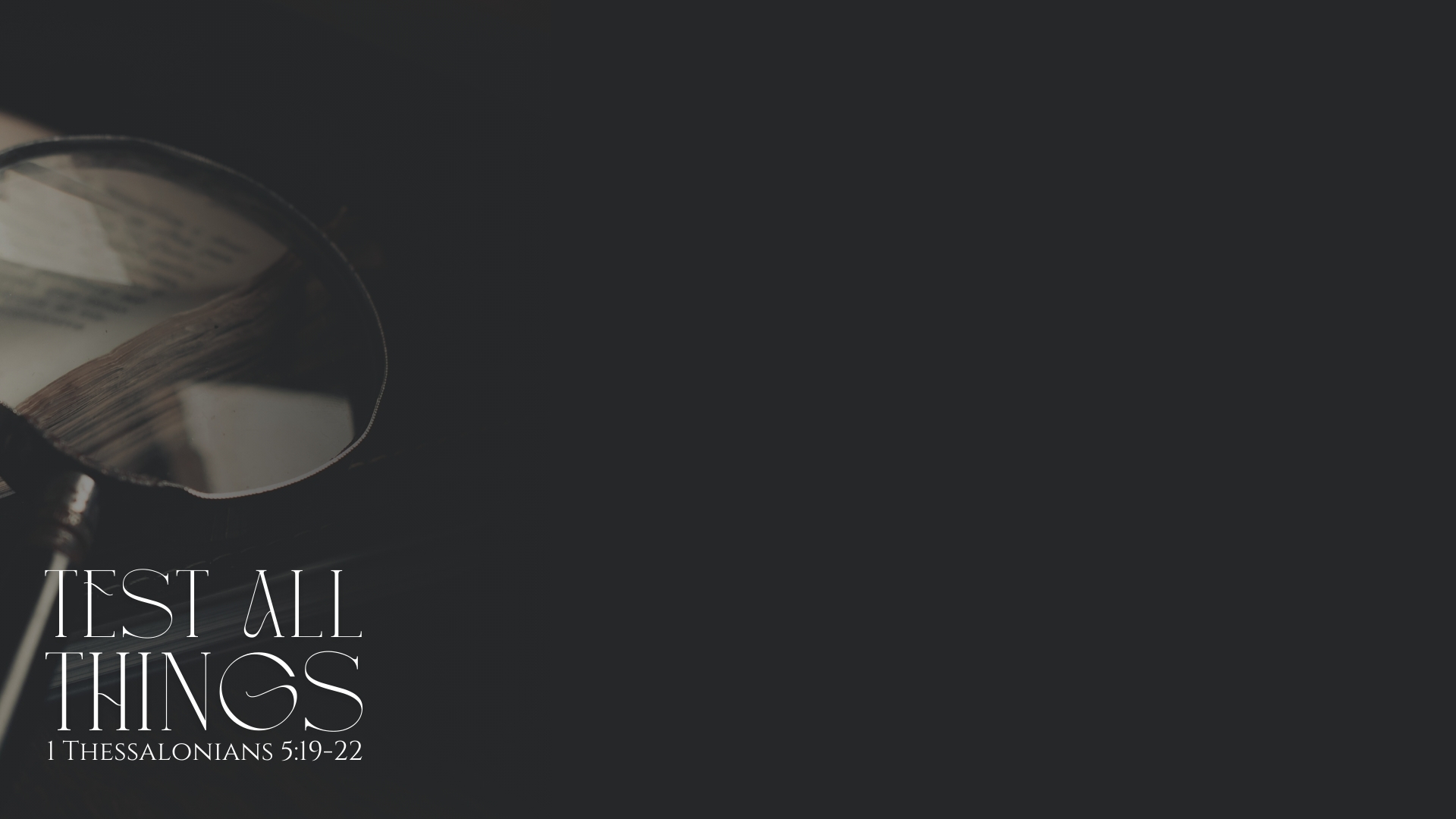 Standards and Their Results
The Standard of God’s Word
1 Thessalonians 5:19-22 – the Spirit revealed word is to be the standard by which we test all things.
2 Timothy 3:16-17; 2 Peter 1:19-21 – as it is inspired of God, this standard is supremely trustworthy and profitable.
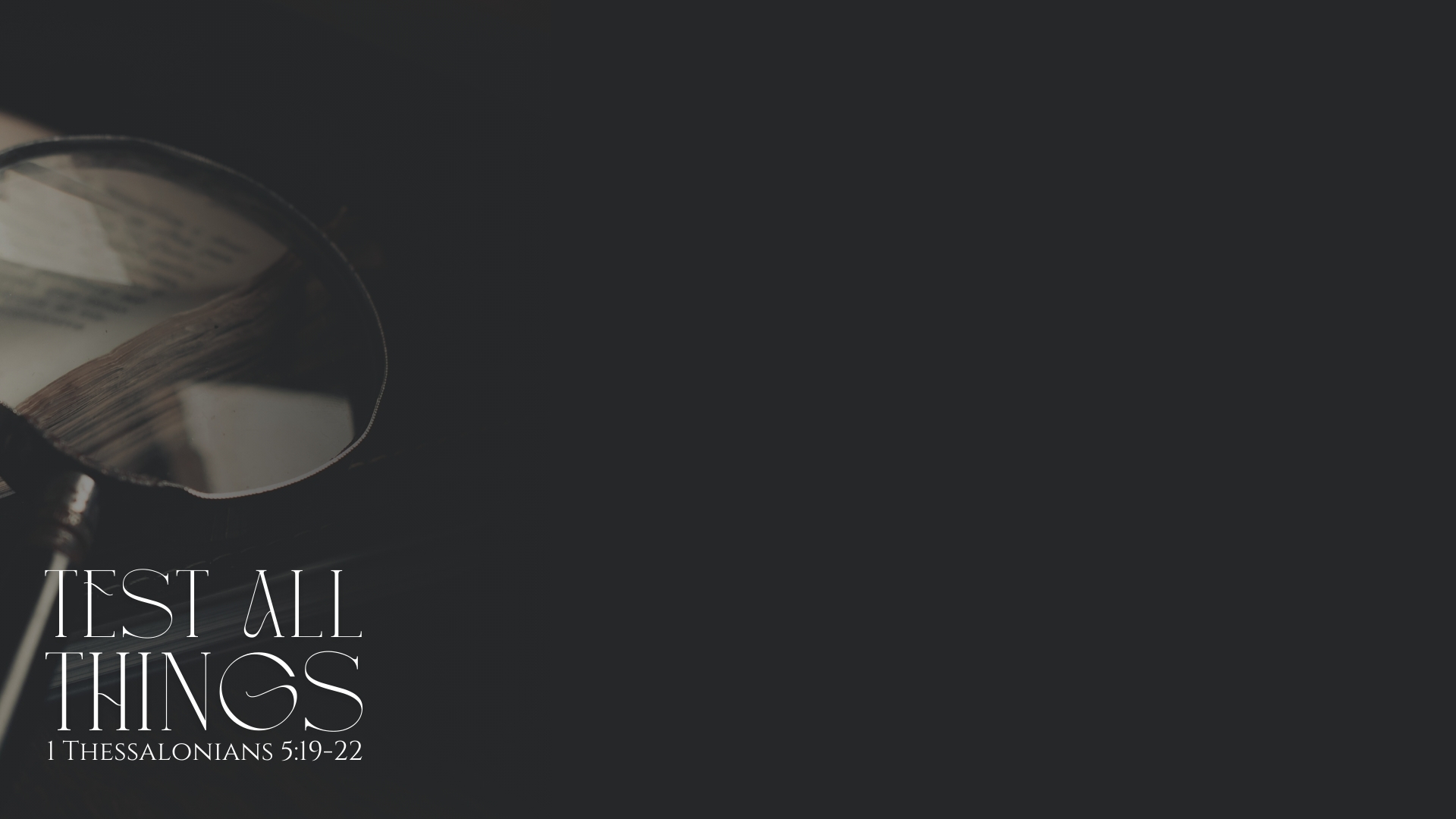 Standards and Their Results
The Standard of the Human Mind
“A man who isolates himself seeks his own desire; He rages against all wise judgment.” (Proverbs 18:1) (cf. John 11:9-10)
Paul notes the Gentiles tested God, and failed Him in their minds, and were given by God to their unapproved minds – Romans 1:28 (“they did not like” – ouk edokimasan; “debased” – adokimon)
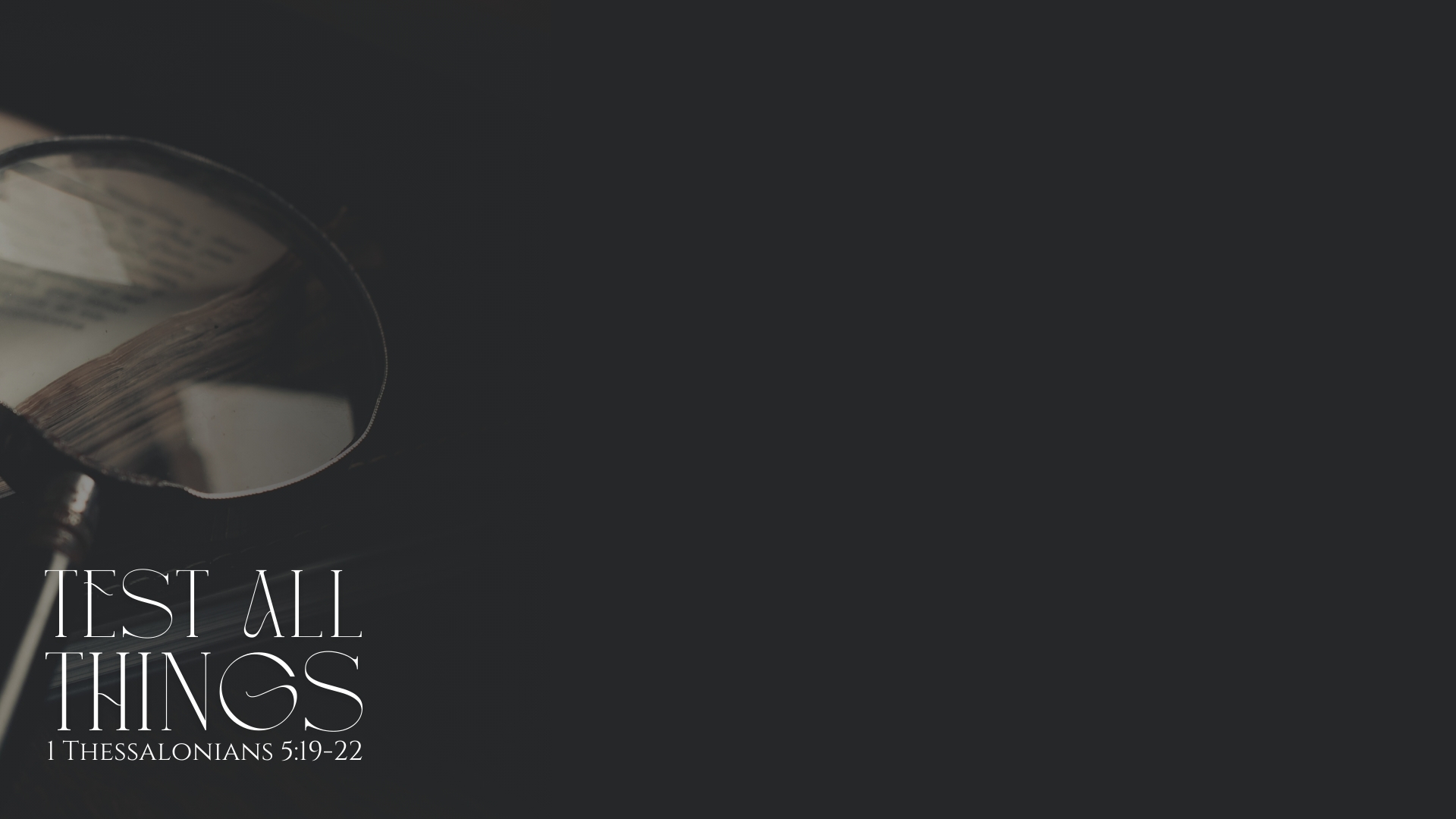 Standards and Their Results
God is calling His people to rely on His standard and prove what is true or false, good or evil – 1 Thessalonians 5:19-22; Ephesians 5:17-18; Romans 12:2; Isaiah 2:5-6
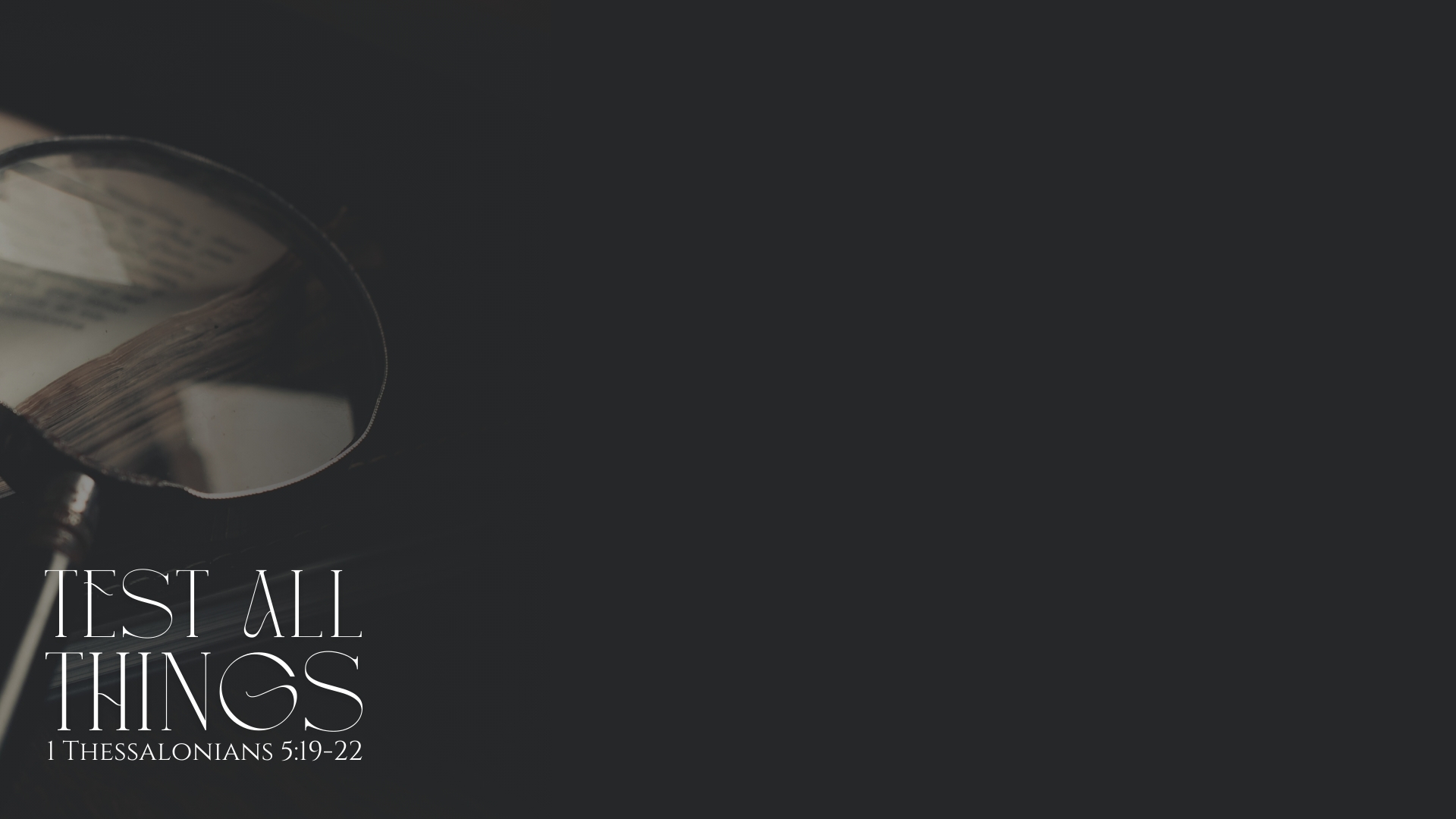 Hold Fast What is Good and Abstain from Every Form of Evil
Good and Evil are Objective
May reject the results – Romans 1:w1-23, 28
May relabel – Isaiah 5:20
May argue the situation or person changes things – Matthew 12:1-4
Regardless, this does not change reality, and there are only two options – 1 Thess. 5:21-22; 2 Corinthians 13:5
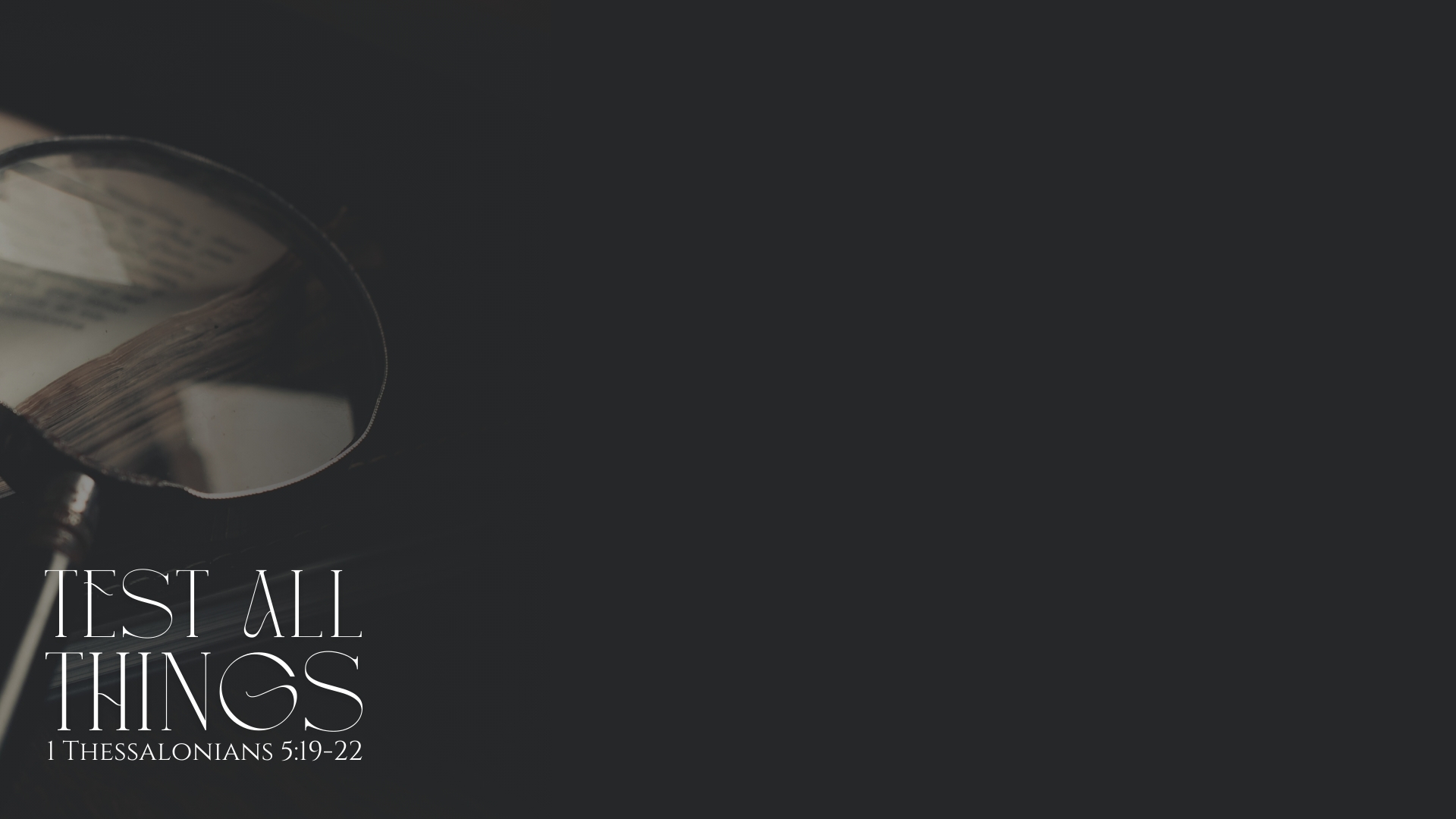 Hold Fast What is Good and Abstain from Every Form of Evil
Holding Fast Involves Activity (James 1:21-27; 2:1-4, 8-9, 14-17; 4:17; Matthew 25:24-28, 44-46)
Abstaining Involves Inactivity (1 John 1:5; Romans 13:14; Galatians 5:19-21; Romans 1:28-2:3)
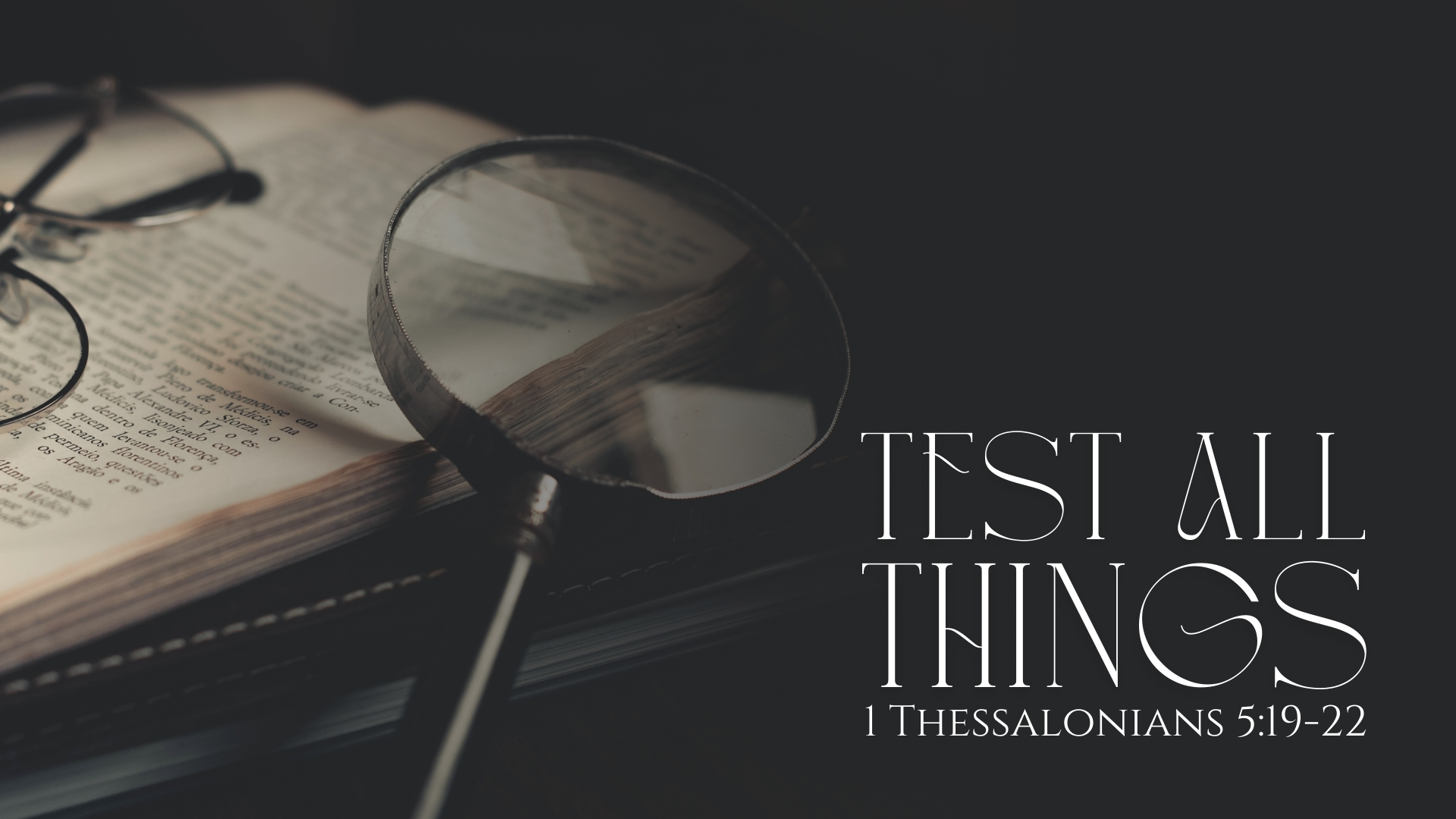